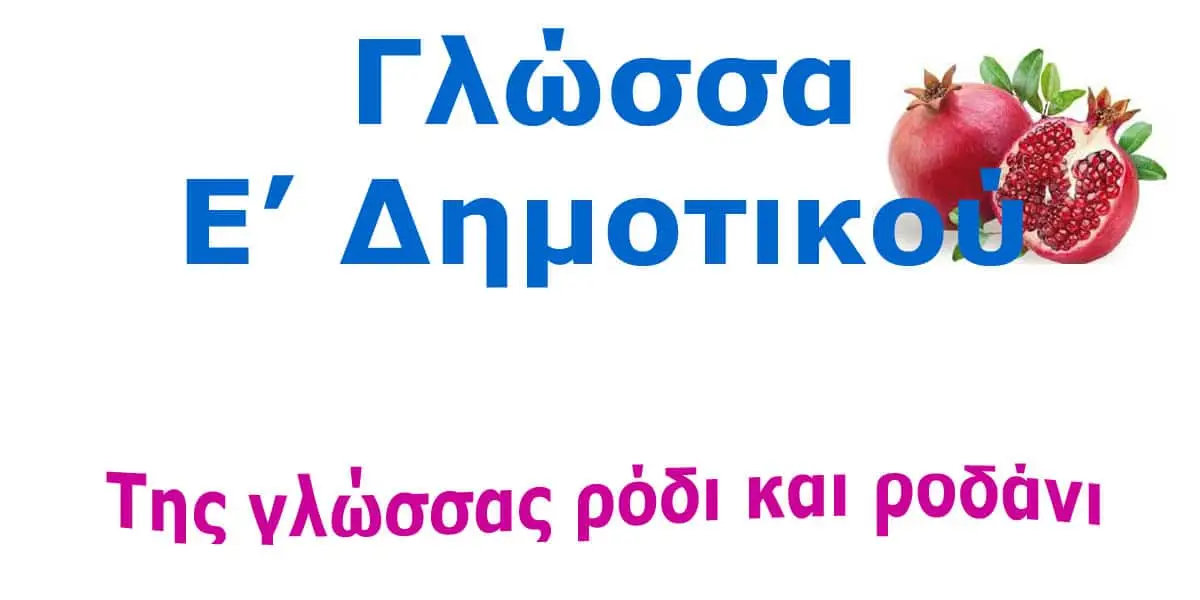 Εργασία των μαθητριών του Ε2
Κ. Α.
Μ. Σ.
2ο Δημοτικό Σχολείο Πεύκης
Η ΟΡΘΟΓΡΑΦΙΑ ΣΤΙΣ  ΚΑΤΑΛΙΞΕΙΣ ΤΩΝ ΜΕΤΟΧΩΝ
Π.χ. κλέβω  κλέβ – θέμα, β  χαρακτήρας, ω κατάληξη  κλεμμένος.
                      !!!!!!!  S       O      S     A      R       A  !!!!!!!
- μένος  με  ένα μ  π.χ  λύνω – λυμένος
- μμένος με δύο μμ (στα ρήματα που ο χαρακτήρας είναι  π,β,φ,πτ)
Π.χ  βάφω – βαμμένος , τρίβω – τριμμένος.
- εμένος με ε π.χ μαζεύω –μαζεμένος 
-ημένος με η π.χ αργοπορώ – αργοπορημένος ,μαθαίνω –μαθημένος.
- σμένος π.χ φοβίζω – φοβισμένος
- ισμένος με ι  π.χ  Ευτυχώ – ευτυχισμένος, τραγουδώ – τραγουδισμένος
ΕΞΑΙΡΕΙΤΑΙ: η μετοχή μεθυσμένος
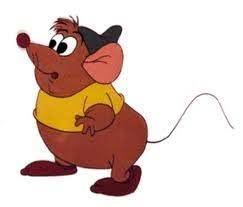 ΣΥΝΕΧΙΖΟΥΜΕ ΜΕ ΤΙΣ ΜΕΤΟΧΕΣ
- ωμένος με ω π.χ πληγώνω –πληγωμένος
ΑΝΩΜΑΛΑ ΡΗΜΑΤΑ: βλέπω – ιδωμένος, λέγω –ειπωμένος , τρώγω –
φαγωμένος, πίνω – πιωμένος , κάνω – καμωμένος , γίνομαι – γινομένος
                                       !!!!!!  S  O  S  A  R  A!!!!!!
ώμενος  προσδοκώ – προσδοκώμενος, τιμώ – τιμώμενος (β΄συζυγία)
όμενος  ( όταν η μετοχή τονίζεται στην προπαραλήγουσα) έρχομαι – ερχόμενος    
Εργάζομαι - εργαζόμενος
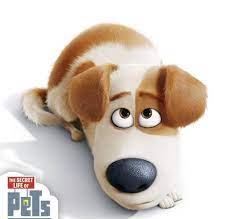 Επίθετα σε – ύς, - ιά,- ύ
ΕΠΙΘΕΤΑ  ΣΕ   -ης , -ια , -ι
ΕΊΝΑΙ ΤΑ ΧΡΩΜΑΤΑ
ΕΠΙΘΕΤΑ  ΣΕ –υς , -ια , -υ
ΕΙΝΑΙ ΤΑ  ΜΕΓΕΘΗ
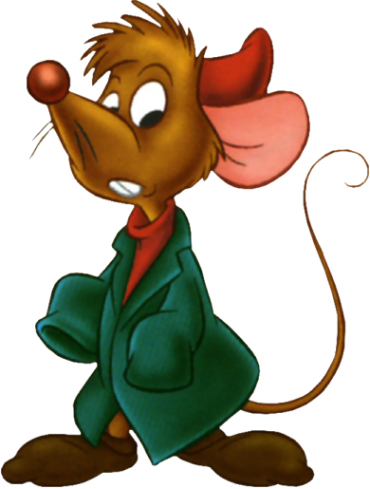 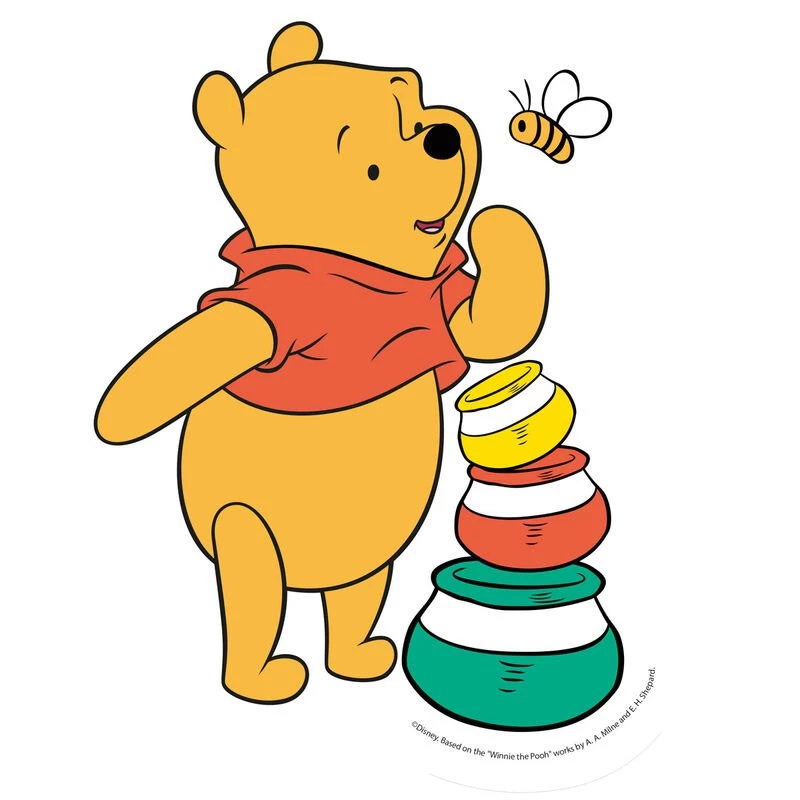 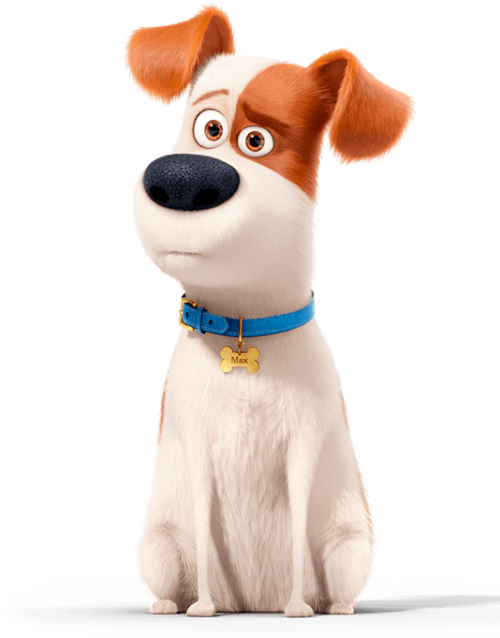 ΕΓΚΛΙΣΕΙΣ:ΟΡΙΣΤΙΚΉ , ΥΠΟΤΑΚΤΙΚΗ, ΠΡΟΣΤΑΚΤΙΚΗ
Χρησιμοποιούμε διαφορετικούς τύπους του ρήματος για να δείξουμε
Αν η πράξη που περιγράφουμε είναι πραγματική/βέβαιη (οριστική) ή
Επιθυμητή/αβέβαιη (υποτακτική) ή ακόμα αν απαιτούμε την πραγματοποίησή της(προστακτική.)
Στην οριστική το ρήμα φανερώνει κάτι βέβαιο, πραγματικό. Μπορεί να είναι κατάφαση , άρνηση ή ερώτηση. Π.χ.  Θα χαλάσει ο καιρός αύριο. Δε θα χαλάσει ο καιρός αύριο. Θα χαλάσει ο καιρός αύριο;
Στην υποτακτική είναι τα ρήματα που φανερώνουν κάτι που θέλουμε ή περιμένουμε να γίνει. Π.χ. θέλω να φύγουμε. Ας φύγουμε από εδώ. Μακάρι να σε δω πριν φύγουμε.
Όταν ένα ρήμα βρίσκεται στην υποτακτική , συνοδεύεται  από τα μόρια ας ,να από το απαγορευτικό μη(ν) ή από τους συνδέσμους: όταν , αν , για να , πριν, άμα.
ΠΡΟΣΤΑΚΤΙΚΗ
Στην προστακτική το ρήμα φανερώνει προσταγή , συμβουλή , απαίτηση. Π.χ. φύγε αμέσως . Δώσε το βιβλίο.
                                                                                   ΕΝΕΣΤΩΤΑΣ

ΠΡΟΣΟΧΗ!!!!!!!!   SOSARA

Στην προστακτική δεν 
υπάρχει άρνηση!!!!
Η άρνηση εκφράζεται  με 
υποτακτική.
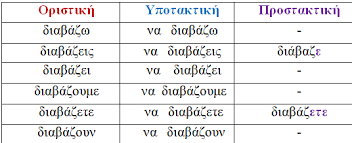 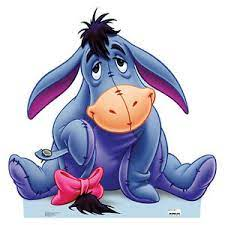 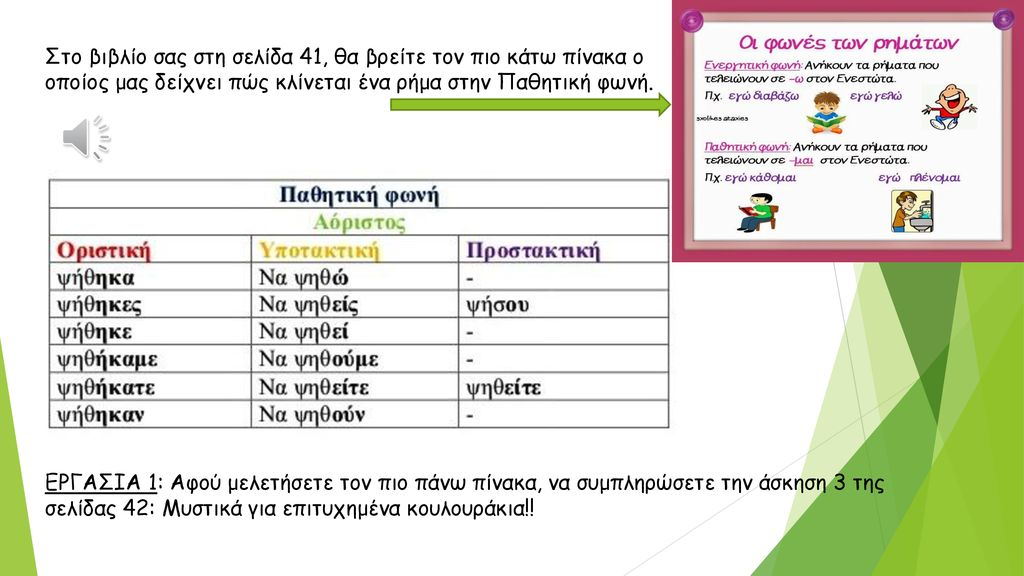 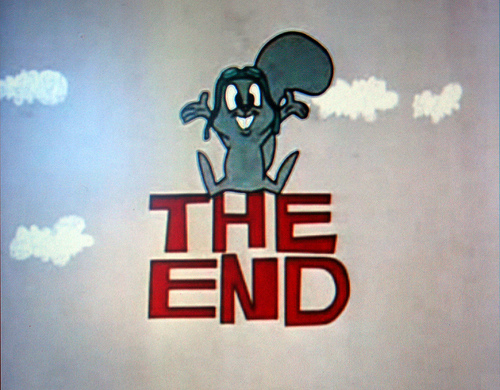